Figure 7. Correlation between the FAA, running during food access, and GAD terminal lengths at sites of contact with ...
Cereb Cortex, Volume 26, Issue 6, June 2016, Pages 2574–2589, https://doi.org/10.1093/cercor/bhv087
The content of this slide may be subject to copyright: please see the slide notes for details.
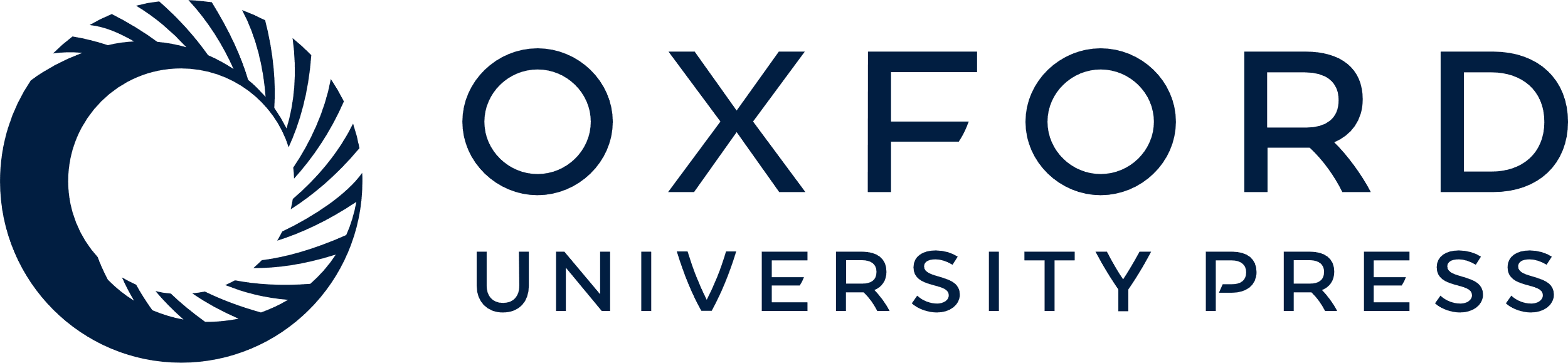 [Speaker Notes: Figure 7. Correlation between the FAA, running during food access, and GAD terminal lengths at sites of contact with the somatic plasma membrane of layer V pyramidal neurons. (A) No correlation was found between GAD terminal contact length in Cg1 and running during food access in the second ABA (P = 0.86). Here and in other panels, GAD terminal contact lengths of CON animals are shown for comparison with the values of ABA animals. (B) There was a negative correlation between GAD terminal contact length in PrL and running during food access in the second ABA. Pearson correlation was significant at P = 0.016 level (two-tailed). (C) No correlation was found between GAD terminal contact length in MO and running during food access in the second ABA (P = 0.71). (D) No correlation was found between GAD terminal contact length in Cg1 and FAA during the first ABA (P = 0.24). (E) There was a positive correlation between GAD terminal contact length in PrL and FAA during the first ABA. Pearson correlation was significant at P = 0.05 level (two-tailed). (F) A marginal positive correlation was found between GAD terminal contact length in MO and FAA during the first ABA, at P = 0.08 level (two-tailed).


Unless provided in the caption above, the following copyright applies to the content of this slide: © The Author 2015. Published by Oxford University Press. All rights reserved. For Permissions, please e-mail: journals.permissions@oup.com]